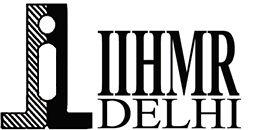 Hunger Unveiled: A Comprehensive Narrative Review of Global Hunger Index Factors in India and Neighboring Nations, with Comparative Performance Analysis
Name- Mansi Chauhan
Faculty Mentor- Dr. Rupsa Banerjee
IIHMR Delhi
1
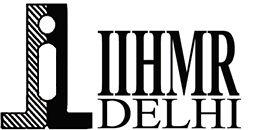 Mentor Approval
2
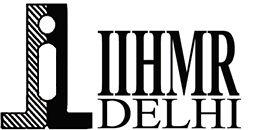 Introduction
Persistent Cycle of Hunger and Malnutrition:
Low birth weights and susceptibility to illnesses in offspring of economically disadvantaged families.
Developmental setbacks due to adverse living conditions.
Role of Global Hunger Index (GHI):
WHO uses GHI to assess progress towards Sustainable Development Goals related to hunger.
Facilitates international comparisons among nations.
Global Hunger Index (GHI) Report:
Published annually by Concern Worldwide and Welthungerhilfe.
Focuses on UN's Sustainable Development Goal 2: 'Zero Hunger' by 2030.
GHI score ranges from 0 (no hunger) to 100 (extreme hunger).
3
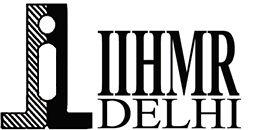 India's Current Situation:
Ranked 111th out of 125 countries in the 2023 GHI.
Classified among the 40 countries with a 'serious' level of global hunger.
GHI score: 28.7.
Highest rate of child wasting (18.7%) and significant child stunting (35%).
Undernourishment affects 16.6% of the population.
Low under-5 mortality rate (3.1%).
Comparison with Neighboring Countries:
Pakistan: Rank 102
Bangladesh: Rank 81
Nepal: Rank 69
Sri Lanka: Rank 60
4
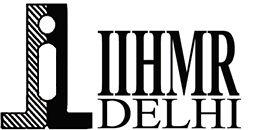 Objectives of the Study
Primary Objective: To study the factors associated with India’s current rank in the GHI (Global Hunger Index)
Secondary Objective: Compare India’s performance with the low-paced economically growing neighboring countries.
5
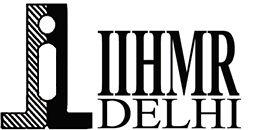 Methodology
Study Design: Narrative Review
Source of Data:
Academic databases: PubMed, Web of Science, ProQuest. Reports from WHO, UNICEF, and other international NGOs
Credible public domain sources: government websites, institutional repositories, policy documents
Search Terms:
Global Hunger Index factors
Hunger elimination in India
India GHI ranking determinants
Factors influencing India's GHI position
India hunger statistics
Food security in India and neighboring countries
Study Variables:
Dependent Variable: India's Global Hunger Index (GHI) rank
Independent Variables:
Socioeconomic factors (poverty rate, income inequality)
Food availability and accessibility
Agricultural productivity and food production
Government policies and programs related to food security
Gender inequality index
Environmental factors (climate change, natural disasters)
Demographic factors (population growth, urbanization)
6
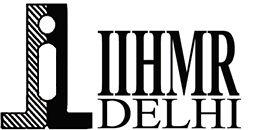 Methodology
Data Analysis/Synthesis Plan:
Data Extraction:
Create article and report matrices summarizing study aims, designs, variables, key findings, and conclusions.
Data Synthesis:
Organize data into themes based on objectives.
Identify patterns, trends, and relationships influencing India's GHI rank.
Comparison with Neighboring Countries:
Collate GHI ranks and relevant variables from Bangladesh, Pakistan, Nepal, Sri Lanka.
Compare India’s performance and identify lessons from neighboring countries.
Interpretation and Discussion:
Interpret findings in context of study objectives.
Explore implications for India's GHI rank and potential policy interventions.
Conclusion and Recommendations:
Summarize key findings and conclusions.
Provide actionable recommendations based on the analysis.
7
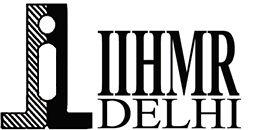 Results (Comparation between target nations)
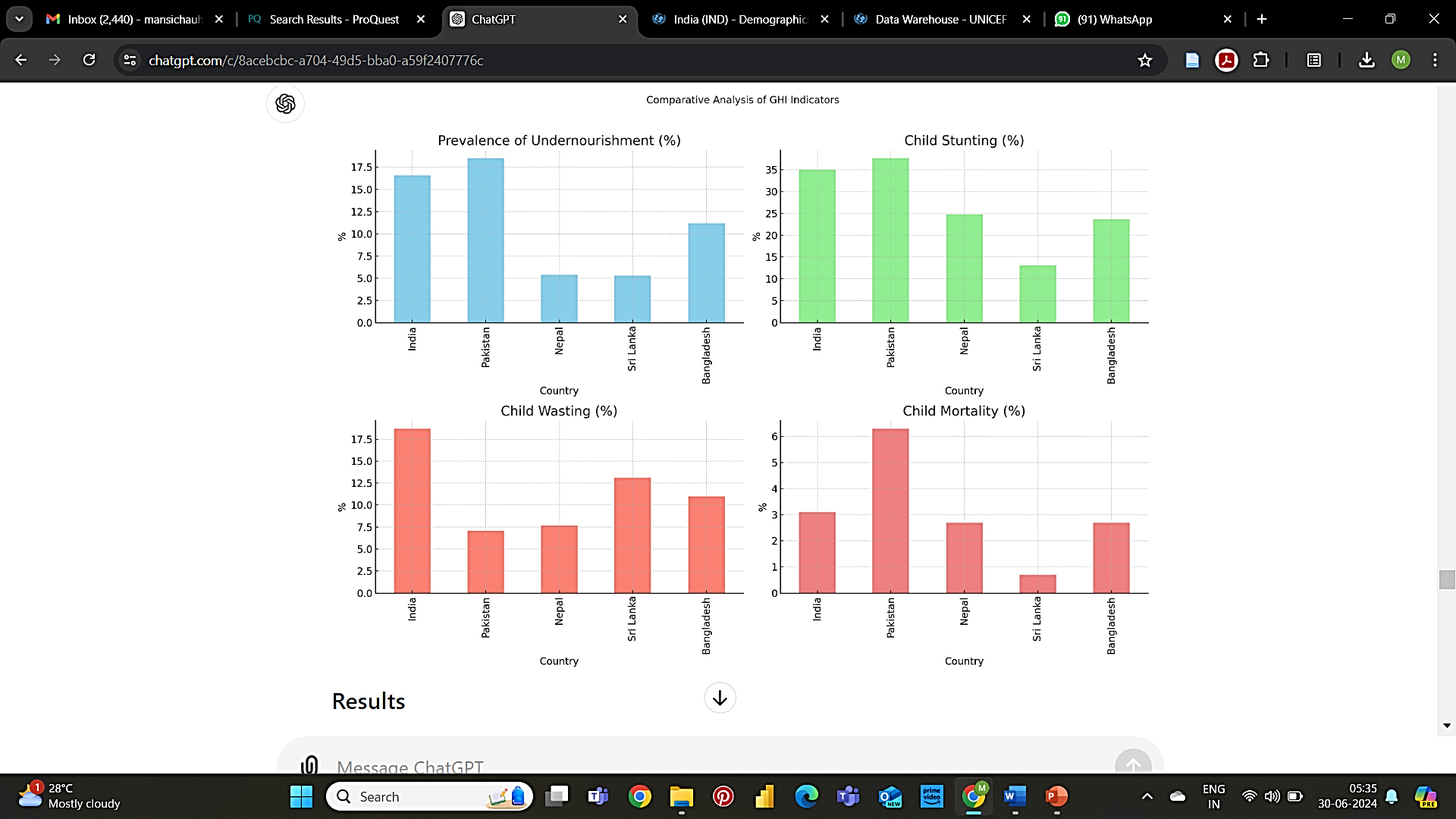 8
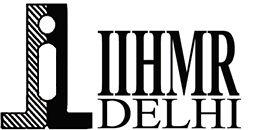 Results
India ranks 108th on the Gender inequality index with a score of 0.437, indicating significant gender inequality.
Pakistan is ranked 135th on the GII, showing higher gender inequality.
Nepal Ranked 126
Bangladesh and Sri Lanka are ranked 127th and 90th respectively on the Gender Gap Index, 
with Sri Lanka showing better gender equality compared to its neighbors. 

World Inequality Database 2022
MULTIDIMENSIONAL POVERTY INDEX 2023 UNDP data
9
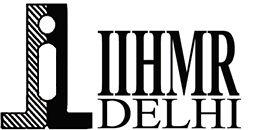 Results
Worldwide Governance Indicators 2022 (in percentile)
Demographic conditions 2022
Climate risk index 2019
10
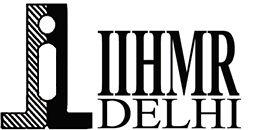 Results
Global Food Security Index 2022
Factors Responsible for India's Global Hunger Index (GHI) Rank
Anaemic Women: There is a high number of anemic women (57%) in the reproductive age group.
Anaemic Children: Significant prevalence of anemia among children aged 6-59 months (67%).
Public Health Emergency: Urgent need to reduce anaemia to prevent malnourished births.
Among mothers with a child aged 6-23 months, 18% reported their child did not eat any food ("zero-food") in the past 24 hours. This prevalence was 30% for infants 6-11 months, 13% for children 12-17 months, and 8% for those 18-23 months.
Hidden Hunger (deficiency of 4 micronutrients Vit A, Zn, Fe, iodine). Zn- 32%, iodine adequacy- 78%
Nutrition Programs facing challenges: Quality, implementation, and corruption issues in existing programs.
11
Income Inequality
Economic Disparities: Significant gap between the top and bottom income groups.
Inequality Ranking for India: Bottom 50% (13.13%), Top 10% (57.13%), Top 1% (18.15%).
Multidimensional Poverty
MPI Value: 0.069
Indicators: High percentages in nutrition, years of schooling, and other factors contributing to poverty.
Governance
India's governance ratings indicate moderate performance but highlight areas for improvement.
Demographic Conditions
Total Population: 1,417,173,000
Urban Population: 35.872%
Annual Growth Rate: 0.741%
Climate Risk
CRI Rank: 7
Losses and Fatalities: Highest losses and fatalities due to climate-related events impacting food security and economic stability.
Global Food Security Index 2022
Overall Rank: 68
Scores: Affordability (59.3), Availability (62.3), Quality and Safety (62.1), Sustainability and Adaptation (51.2).
12
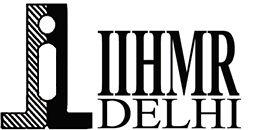 Discussion
Key Indicators of Hunger and Malnutrition:
Complex issue with undernourishment, child stunting, wasting, and mortality.
Factors include food insecurity, maternal health, childcare practices, and service access.
Maternal and Child Health:
Maternal health impacts child nutrition.
Low birth weight leads to stunting, wasting, and underweight.
Maternal education, wealth, and breastfeeding influence childhood nutrition.
India has the largest income disparity among its neighboring nations.
India lacks sanitation facilities as 9.1% (highest) of the population lacks adequate sanitation.
28.1% of India’s population is malnourished which is still higher than Pakistan, Nepal, and Bangladesh.
Being the most dense country among the study nations, the effect of these factors is many folds on India.
India has the highest population of under 5 aged children.
13
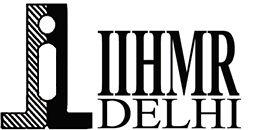 Discussion
Regional Variations and High-Risk Groups:
Disparities in malnutrition rates across states.
Western region children more prone to stunting and underweight.
Impact of Climate Change:
Climate change threatens food security.
Negative effects on rice production in Cauvery Delta Zone predicted.
Climate anomalies reduce crop productivity, destabilizing food security.
Policy Implications and Recommendations:
Improve maternal and child health programs.
Address regional disparities through targeted interventions.
Develop strategies to mitigate climate change impact on agriculture.
You are not allowed to add slides to this presentation
14
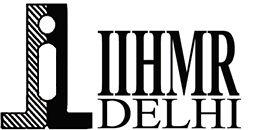 Conclusion
The GHI report highlights the intricate relationship between various socio-economic, health, and environmental factors contributing to hunger and malnutrition in India. Addressing these issues requires a multi-faceted approach, integrating health care, education, and sustainable agricultural practices to create a resilient food system.
You are not allowed to add slides to this presentation
15
References
Global Hunger Index (GHI) [Internet]. [cited 2024 Mar 15]. Available from: https://www.who.int/data/nutrition/nlis/info/global-hunger-index-(ghi)
2.	Global Hunger Index (GHI) - peer-reviewed annual publication designed to comprehensively measure and track hunger at the global, regional, and country levels [Internet]. [cited 2024 Mar 15]. Methodology. Available from: https://www.globalhungerindex.org/methodology.html
3.	Lastname F. woop.ie. [cited 2024 Mar 15]. Chapter 1: The Concept of the Global Hunger Index. Available from: http://www.woop.ie/url/
4.	The State of Food Security and Nutrition in the World 2023 [Internet]. FAO; IFAD; UNICEF; WFP; WHO; 2023 [cited 2024 Mar 15]. Available from: http://www.fao.org/documents/card/en/c/cc3017en
5.	2023 Global Hunger Index: The Power of Youth in Shaping Food Systems. 2023;
You are not allowed to add slides to this presentation
16
https://www.itmedicalteam.pl/articles/nutrition-security-in-india-determinants-and-policies.pdf 
https://www.proquest.com/docview/2659827443/E3495AA5CBC242F9PQ/37?accountid=136944&sourcetype=Scholarly%20Journals
https://hdr.undp.org/data-center/thematic-composite-indices/gender-inequality-index#/indicies/GII 
https://wid.world/#:~:text=WID.world%20overcomes%20this%20limitation,the%20bottom%20to%20the%20top. 
https://hdr.undp.org/content/2023-global-multidimensional-poverty-index-mpi#/indicies/MPI 
https://www.worldbank.org/en/publication/worldwide-governance-indicators/interactive-data-access 
https://data.unicef.org/resources/data_explorer/unicef_f/?ag=UNICEF&df=DM&ver=1.0&dq=NPL+BGD.DM_BRTS+DM_POP_GRT+DM_POP_U5+DM_POP_URBN+DM_POP_TOT.._T.&startPeriod=2012&endPeriod=2022 
https://impact.economist.com/sustainability/project/food-security-index#rankings-and-trends
file:///C:/Users/Mansi/Downloads/DOC-20240629-WA0003..pdf 
https://www.proquest.com/docview/2728410240/249FA0004E8942F1PQ/115?accountid=136944&sourcetype=Scholarly%20Journals 
https://www.proquest.com/docview/2791558745/E3495AA5CBC242F9PQ/26?accountid=136944&sourcetype=Scholarly%20Journals 
https://www.proquest.com/docview/2756691800/249FA0004E8942F1PQ/90?accountid=136944&sourcetype=Scholarly%20Journals 
https://www.proquest.com/docview/2761521839/2644EA0CFF134111PQ/49?accountid=136944&sourcetype=Scholarly%20Journals 
https://www.proquest.com/docview/2928580938/8AFEEA80D5F34A78PQ/3?accountid=136944&sourcetype=Scholarly%20Journals
https://www.proquest.com/docview/2838768603/E3495AA5CBC242F9PQ/31?accountid=136944&sourcetype=Scholarly%20Journals
You are not allowed to add slides to this presentation
17
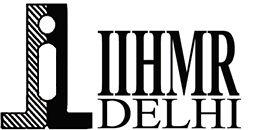 Thank You
Any Questions
You are not allowed to add slides to this presentation
18